Konkurs Ekocyrkularni
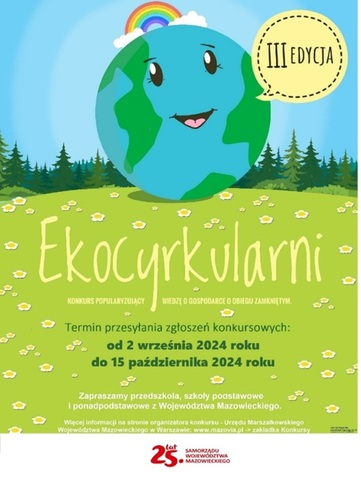 Działania, wydarzenia oraz inne przedsięwzięcia promujące ideę gospodarki cyrkularnej prowadzone przez Zespół Szkół Zawodowych Nr 4 im. A. Chętnika w Ostrołęce
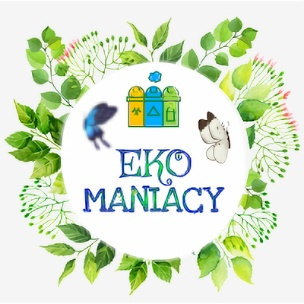 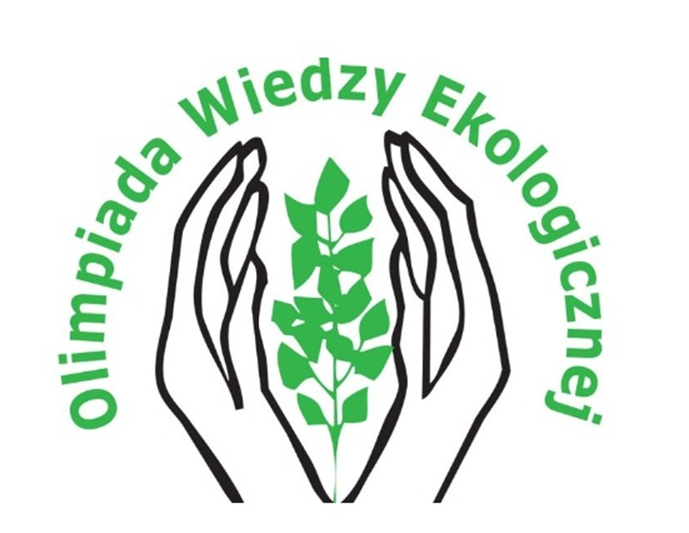 Olimpiada wiedzy ekologicznej
Uczniowie naszej szkoły brali udział w XXXIX edycji Olimpiady Wiedzy Ekologicznej.
Zakres programowy olimpiady jest obszerny, obejmuje bowiem biologię z ekologią, ochronę i kształtowanie środowiska powiązaną z geografią, fizyką i chemią. Wymagana jest znajomość spraw bieżących i podstaw prawnych ochrony środowiska w Polsce i na świecie.
Rozstrzygnięcie konkursu „Świąteczne światełko dla środowiska” III edycja
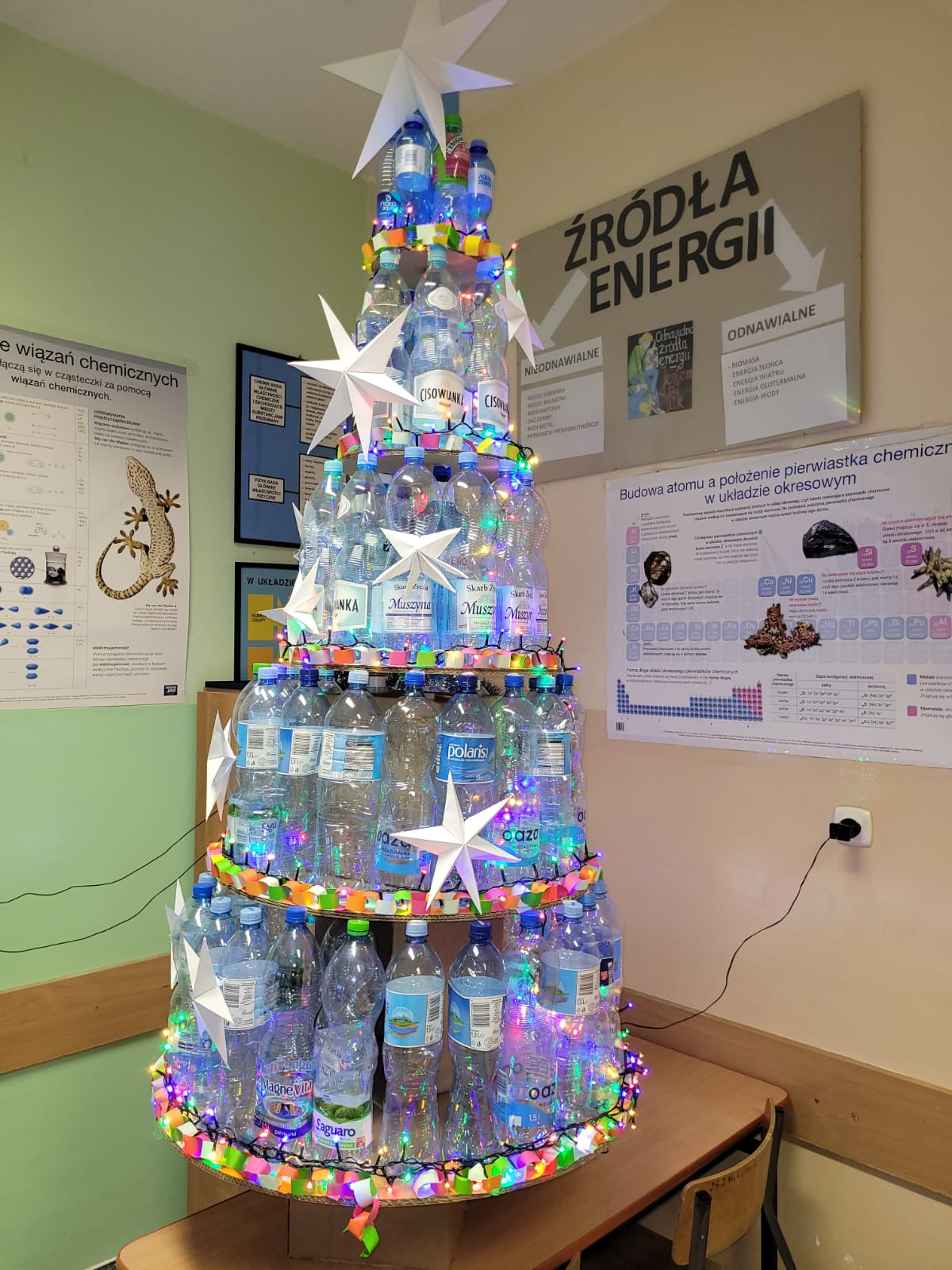 Inicjatorem konkursu była grupa „Ekomaniacy”, która wraz z opiekunami U. Kaliszewską, A. Stefańską, B. Zaborowską od 3 lat organizuje szkolne i międzyszkolne konkursy, kiermasze oraz akcje i działania ekologiczne związane z ochroną środowiska.

Tegoroczna edycja konkursu, polegała na wykonaniu drzewka z butelek PET oraz wykonanie i powieszenie na choince ozdób - łańcucha z materiału nadającego się do recyklingu (tektura, papier).

Do konkursu zakwalifikowało się 6 placówek oświatowych z naszego miasta. Wszystkie zgłoszone zdjęcia wykonanych prac wzięły udział w losowaniu internetowym na portalu eostroleka.
SK Ekologiczne EKOMANIACY /GOZ przekazuje otrzymane informację do wiadomości dla społeczności szkolnej ZSZ nr 4 dotyczące ekologii:
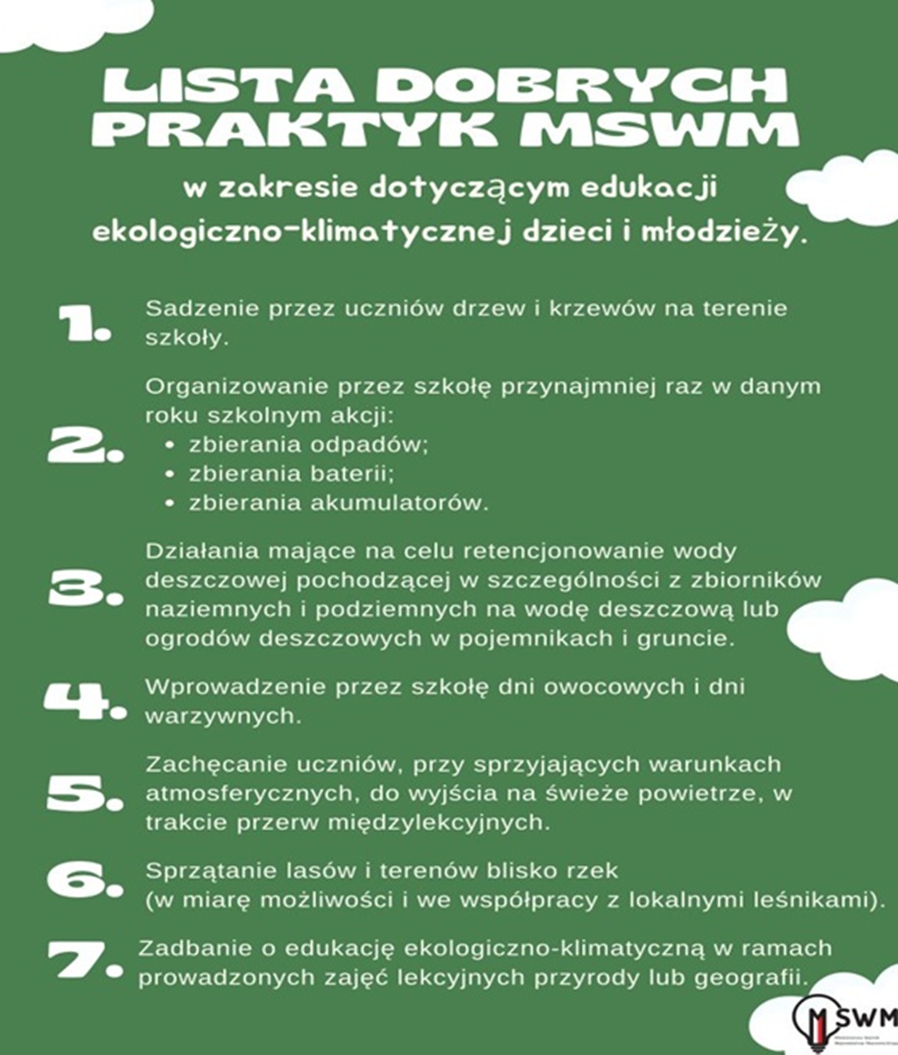 Projekt „ Lista dobrych praktyk MSWM”
Projekt „ Lista dobrych praktyk MSWM” są to postulaty dotyczące edukacji ekologiczno – klimatycznej dzieci i młodzieży przygotowane przez Komisję Ochrony Środowiska, Rolnictwa i Wsi Młodzieżowego Sejmiku Województwa Mazowieckiego związku z pogarszającym się stanem środowiska naturalnego oraz klimatu.
Zielono Mi - Ścianka Zieleni
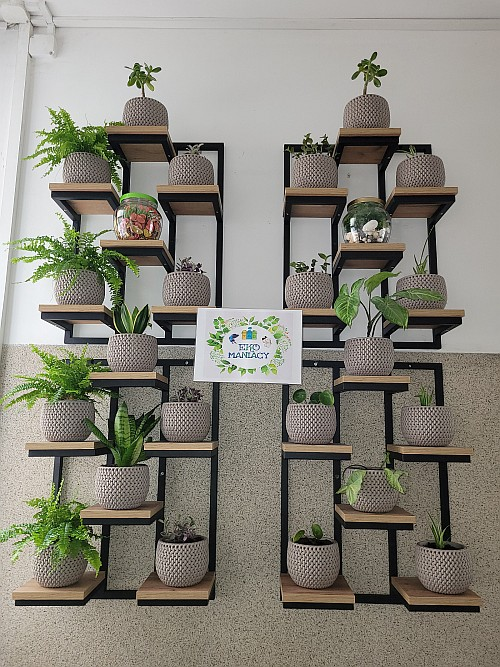 Zielono Mi - Ścianka Zieleni
Grupa Ekomaniaków z klas: 1A,1O,1S,2O,3O,3S,3H,4S po feriach zimowych wróciła z nowymi pomysłami ekologicznymi, które krok po kroku wdrażała w szkole. W miesiącu lutym postanowili stworzyć ściankę zieleni z żywych kwiatów na I piętrze.
Światowy dzień wody
Światowy dzień wody
Dnia 22 marca w naszej szkole obchodziliśmy Światowy Dzień Wody (H2O). Z tej okazji nauczyciele uczący przedmiotów: chemia, geografia, EDB, a także realizujący zadania projektów w szkole: EPAS i SK Ekologicznego Ekomaniacy/GOZ postanowili zorganizować szkolny konkurs o wodzie dla klas I.
 Celem konkursu jest:
Pogłębianie wiedzy z chemii i geografii za zakresu tematu: “Woda” 
Działania proekologicznie.
22 kwietnia Światowy Dzień Ziemi
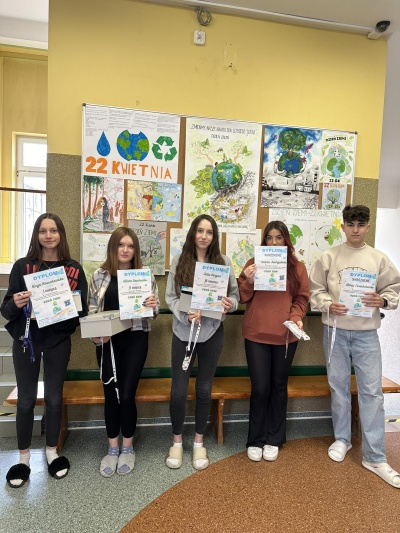 22 kwietnia Światowy Dzień Ziemi
Jest świętem poświęconym promowaniu ochrony środowiska i świadomości ekologicznej na całym świecie. To czas, kiedy ludzie podejmują działania mające na celu ochronę naszej planety. W naszej szkole w ramach realizacji projektu : Strefa Ekologicznego i Aktywnego Myślenia – „Działam (Eko) Logicznie” zorganizowany został konkurs plastyczny. Z prac plastycznych stworzono wystawę na korytarzu szkolnym na I piętrze.
Co to jest Nowy Zielony Ład?
Zielony Ład to jest strategia Unii Europejskiej, na wielu obszarach, która ma doprowadzić do neutralności klimatycznej Europy. Strategia została przyjęta przez państwa członkowskie w 2020 roku. Europejski Zielony Ład, to między innymi koniec z marnotrawstwem opakowań, które będzie polegać na zapobieganiu powstawaniu odpadów opakowaniowych, wspieranie ponownego użycia i ponownego napełniania oraz spowodowanie, aby wszystkie opakowania nadawały się do recyklingu . Innym przykładem założeń Zielonego Ładu jest ochrona wody. Założenia te wprost wskazują, że w przypadku sektorów znacznie zużywających zasoby wodne są: przemysł, rolnictwo czy nawet gospodarstwa domowe. UE wspiera wdrażanie technologii umożliwiających oszczędne gospodarowanie wodą. Ponadto, polityka rolna i przemysłowa UE obejmuje środki wspierające ponowne wykorzystanie i recykling wody oraz redukcję zanieczyszczenia wody. Młode Ambasadorki EPAS z klasy 1A : Wiktoria Rutkowska, Emilia Staśkiewicz i Julia Kubeł w ramach realizacji tych działań przygotowały prezentację na temat : 18 marca Światowy Dzień Recyklingu i 22 marca Światowy Dzień Wody.
Prezentacje uczniów
Projekt Strefa Ekologicznego i Aktywnego Myślenia Działam (EKO)LOGICZNIE
Projekt Strefa Ekologicznego i Aktywnego Myślenia Działam (EKO)LOGICZNIE
Marzec nazwaliśmy miesiącem otwartego umysłu czyli myślę logicznie działam ekologicznie. W ramach realizacji projektu zaplanowano w miesiącu marzec następujące wyzwania ekologiczne:
Światowy Dzień Dzikiej Przyrody – 3 marca z tej okazji młodzi ekolodzy z klasy 1A wręczali społeczności szkolnej hasła ekologiczne związane z ekologią i ochroną środowiska przyrodniczego np. „Śmieci segregujesz Ziemię ratujesz”; Narodzie pomóż przyrodzie”; Polaku młody, nie marnuj wody”; 
Przygotowanie gazetki na korytarzu szkolnym poświęconej cytatom ekologicznym. Przykładowy cytat: „Jest wolą Stwórcy by związek człowieka z naturą był związkiem mądrego i szlachetnego gospodarza i opiekuna a nie nierozważnego eksploratora”. Jan Paweł II
Projekt Strefa Ekologicznego i Aktywnego Myślenia Działam (EKO)LOGICZNIE cd.
Przygotowanie gazetki na korytarzu szkolnym poświęconej „Dom Ekologiczny”. Przykładowe propozycje w jaki sposób powinniśmy zadbać o swój dom, aby stał się ekologiczny np.: Energooszczędne oświetlenie, energooszczędne urządzenia, itp.
Przygotowanie gazetki na korytarzu szkolnym poświęconej Światowemu Dniu Wody - 22 marca. Celem tego święta jest przypominanie mieszkańcom naszej planety, jak ważna dla zdrowia i życia jest woda. W tym roku wydarzenie jest promowane hasłem "Woda dla pokoju"
Przygotowanie gazetki na korytarzu szkolnym poświęconej kalendarzowi ekologicznym terminom. Przykładowe dni kalendarza: 18.marca Światowy Dzień Recyklingu, 21 marca Pierwszy Dzień Wiosny, 4 kwietnia Międzynarodowy Dzień Marchewki, itp.
Strefa ekologicznego i aktywnego myślenia
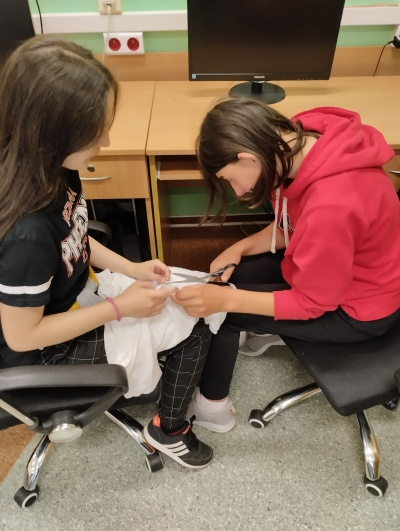 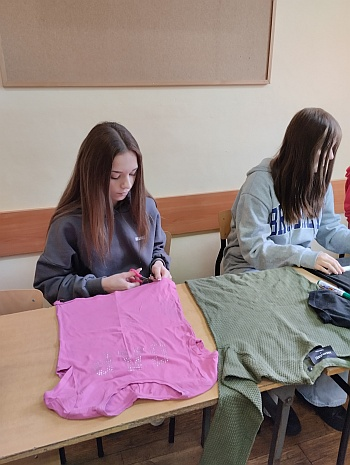 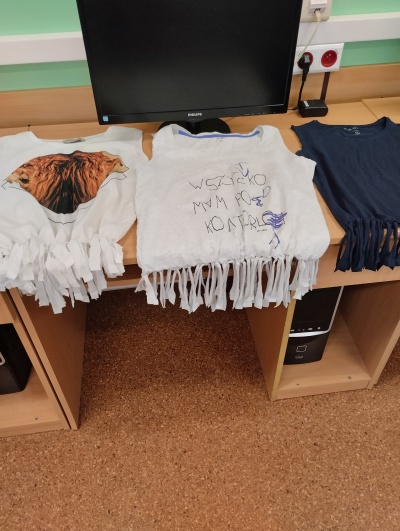 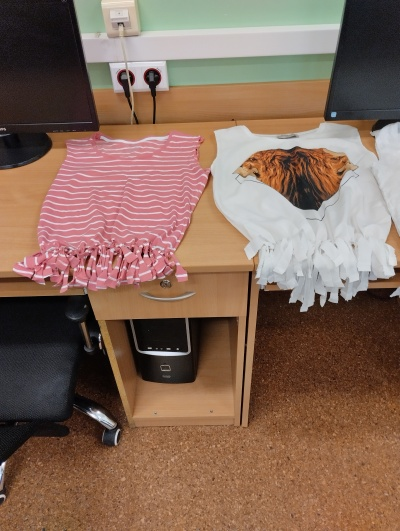 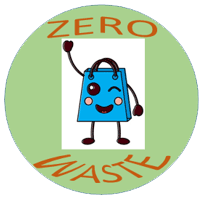 Strefa ekologicznego i aktywnego myślenia
W ramach projektu uczniowie klasy 1S wraz o opiekunami, zrealizowali działanie mające na celu znalezienie realnych ekologicznych rozwiązań do zastosowania w praktyce.
Z wielu zaproponowanych ciekawych pomysłów, uczniowie wykonali Eko torby. W myśl zasady Zero Waste –zamiast wyrzucać T-shirt, przerobili go na torbę na zakupy.
Koszulki stare, zużyte nie muszą wylądować w koszu, mogą dostać drugie życie.
Podczas warsztatów uczniowie zmienili zwykłą podkoszulkę w praktyczną torbę, którą można nosić na zakupy, albo przechowywać w niej warzywa i owoce.
Przygotowanie takiej torby to ukłon w stronę unikania śmieci tekstylnych i zmniejszenie zużycia opakowań z tworzyw sztucznych.
Strefa ekologicznego i aktywnego myślenia cd.
Temat opakowań z tworzyw sztucznych jest na tyle istotny, ze każde działania mające na celu ograniczenia używania ich są konieczne.

Wykonane Eko torby zostały rozdane mieszkańcom Ostrołęki. 
Podczas rozmowy z przechodniami, młodzież zachęcała do prowadzenia bardziej ekologicznego stylu życia. A zmiana codziennych nawyków i przyzwyczajeń może przyczynić się do tego, że będzie mniej w środowisku i na wysypisku śmieci plastikowych toreb.
Udział w projekcie uczył i rozwijał dobre praktyki ekologiczne wśród uczniów, a innowacyjność stała się jednym z głównych sposobów realizacji celów ekologicznych.
"Akcja ciasteczko za odpowiedź na pytanie o ekologii"
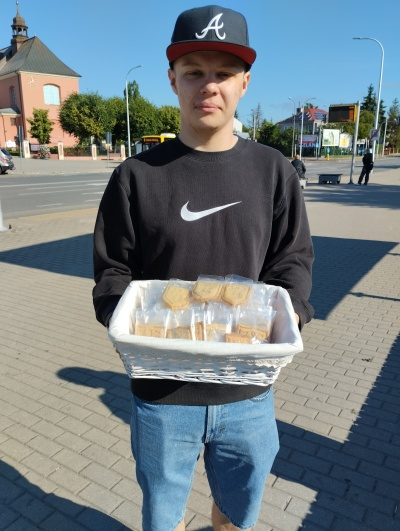 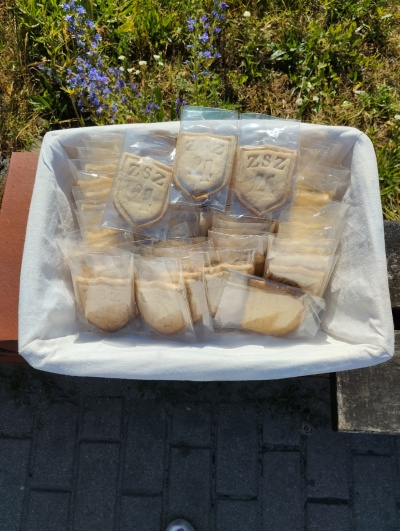 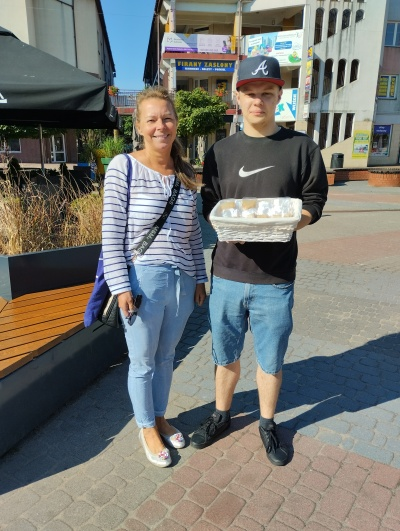 "Akcja ciasteczko za odpowiedź na pytanie o ekologii"
4 czerwca 2024 r w ramach realizacji projektu STREFA EKOLOGICZNEGO I AKTYWNEGO MYŚLENIA odbyła się sonda uliczna " Akcja ciasteczko za odpowiedź na pytanie o ekologii".

Akcja skierowana była do mieszkańców naszego miasta, a wydarzenie polegało na przeprowadzeniu sondy ulicznej.
Społeczność szkolna zadawała chętnym rozmówcom pytania związane ze zmianą klimatu na ziemi, a mianowicie czy takie zmiany zostały zaobserwowane? Jeśli tak, to w jaki sposób możemy takim zmianom zaradzić, co możemy zrobić? Czy używamy toreb jednorazowego czy wielokrotnego użytku?
"Akcja ciasteczko za odpowiedź na pytanie o ekologii„ cd.
Mieszkańcy bardzo chętnie odpowiadali na zadawane pytania, dzielili się swoimi spostrzeżeniami dotyczącymi ocieplenia klimatu, wskazywali możliwości dbania o nasze środowisko.
Za udział w sondzie każdy rozmówca otrzymał ciasteczko z logiem naszej szkoły. Ciasteczka upieczone zostały przez uczniów naszej szkoły w pracowni gastronomicznej.
Sondę przygotowali i przeprowadzili uczniowie klasy 4S wraz z opiekunami.
Zakręcona akcja !!! - zbieramy plastikowe zakrętki -razem możemy więcej
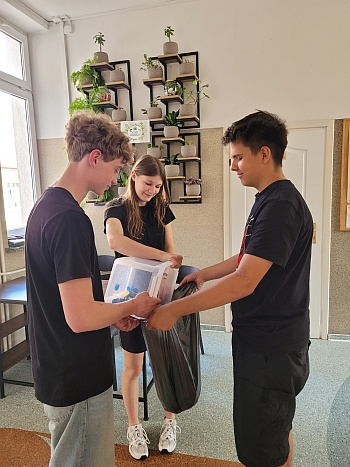 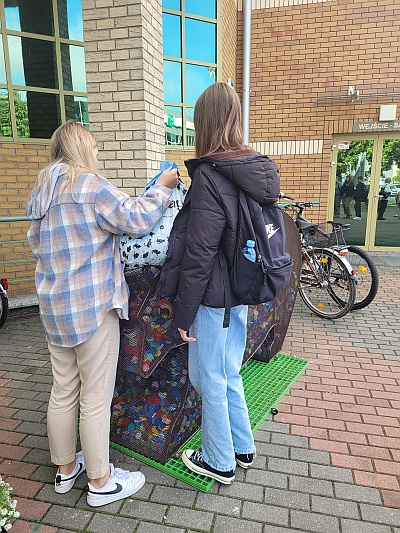 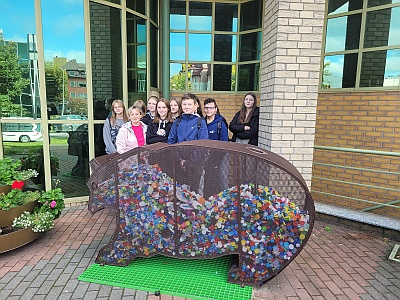 Zakręcona akcja !!! - zbieramy plastikowe zakrętki -razem możemy więcej
Młodzież z klasy 1 A i 4S w ramach realizacji programu Szkolnego koła Ekologicznego EKOMANIACY, SK PCK i EPAS przez cały rok szkolny 2023/2024 zachęcała całą społeczność szkolną do wspólne zaangażowania się w akcję i zbierania plastikowych zakrętek.
	Uczniowie realizując program „Ostrołęka wolna od plastiku”  w czerwcu, postanowili zebrane zakrętki przekazać do miejskiego, wspólnego pojemnika.
Ogólnopolski program edukacyjny "Moje miasto bez elektrośmieci”
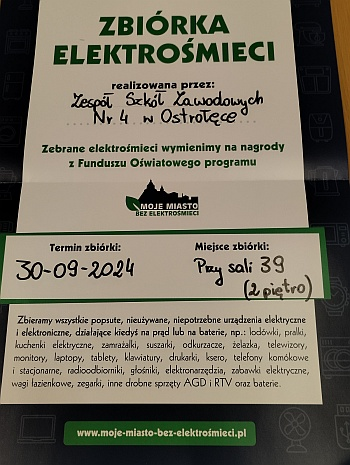 Ogólnopolski program edukacyjny "Moje miasto bez elektrośmieci”
W tym roku szkolnym nasza szkoła uczestniczy w Ogólnopolskim programie edukacyjnym "Moje miasto bez elektrośmieci”.

Program polega na zbiórce elektrośmieci - zużytego sprzętu elektrycznego i elektronicznego. 
Zbiórka będzie realizowana do 30 września 2024 roku.
Dziękujemy za uwagęZespół Szkół Zawodowych Nr 4 im. Adama Chętnika w Ostrołęce
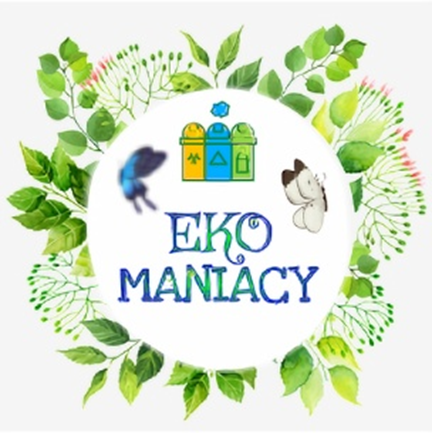 Grupa „Ekomaniacy” 
i nauczyciele:
Pani Agnieszka Stefańska
Pani Urszula Kaliszewska
Pani Barbara Zaborowska